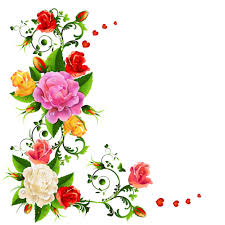 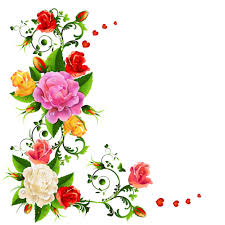 শুভেচ্ছা
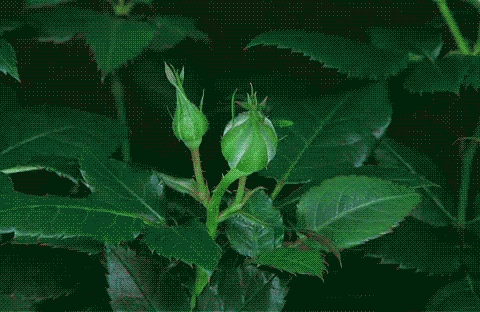 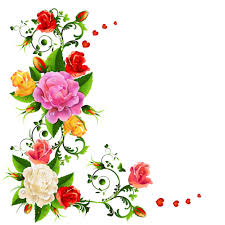 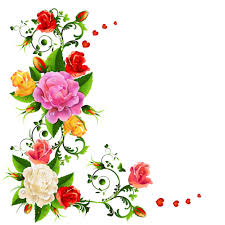 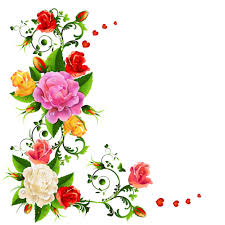 শিক্ষক পরিচিতি
লাইলী আক্তার
সহকারী শিক্ষক
ফুলগাঁও সরকারী প্রাথমিক বিদ্যালয়
লাকসাম, কুমিল্লা।
বিষয়ঃ বাংলা
শ্রেণিঃ চতুর্থ 
সময়ঃ ৪০মিনিট
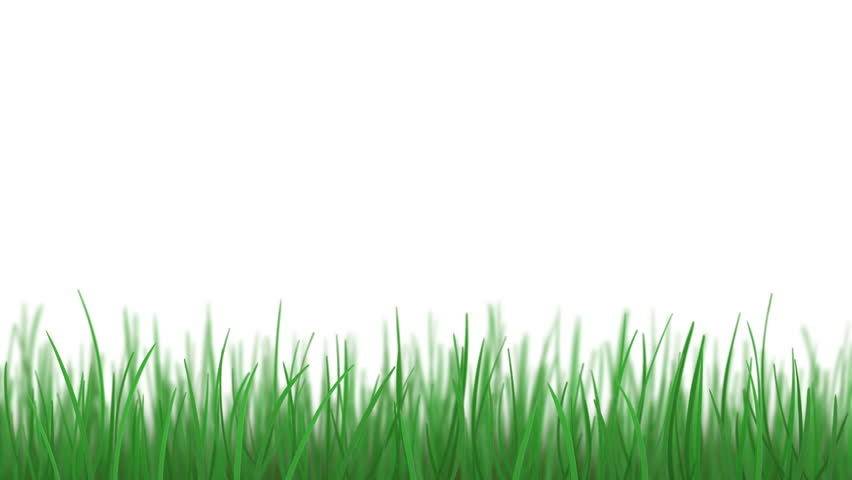 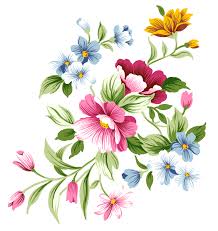 চলো একটি ভিডিও দেখি।
https://www.youtube.com/watch?v=8skcE7xgv2Q
ভিডিওতে আমরা কি দেখতে পেলাম?
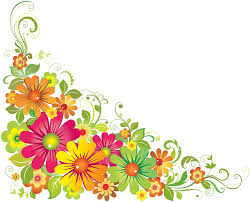 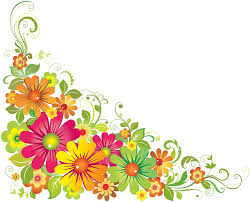 আজকের পাঠঃ বাংলাদেশের প্রকৃতি
পাঠ্যাংশঃ ষড়ঋতুর দেশ....... আরো নানা ফুল।
পৃষ্ঠাঃ১,২।
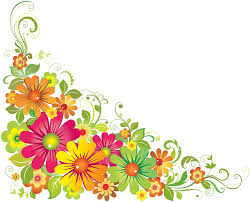 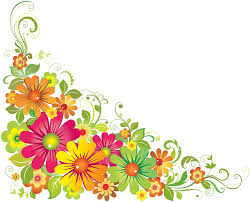 শিখনফল
শোনা - ৩  ৪  ২  বাংলাদেশের প্রাকৃতিক বৈচিত্র্য বিষয়ে শুনে বুঝতে পারবে। 
 বলা - ২  ৭  ২ বাংলাদেশের প্রাকৃতিক বৈচিত্র্য সম্পর্কে বলতে পারবে।
 পড়া- ১  ৩  ১ যুক্তব্যঞ্জন সংবলিত শব্দ পড়তে পারবে।
 লেখা- ১  ৩  ৩ যুক্তব্যঞ্জন সংবলিত শব্দ দিয়ে বাক্য লিখতে পারবে।
এসো কিছু ছবি দেখি
এগুলো কিসের ছবি?
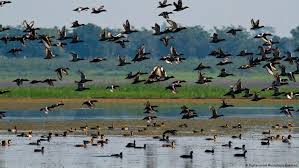 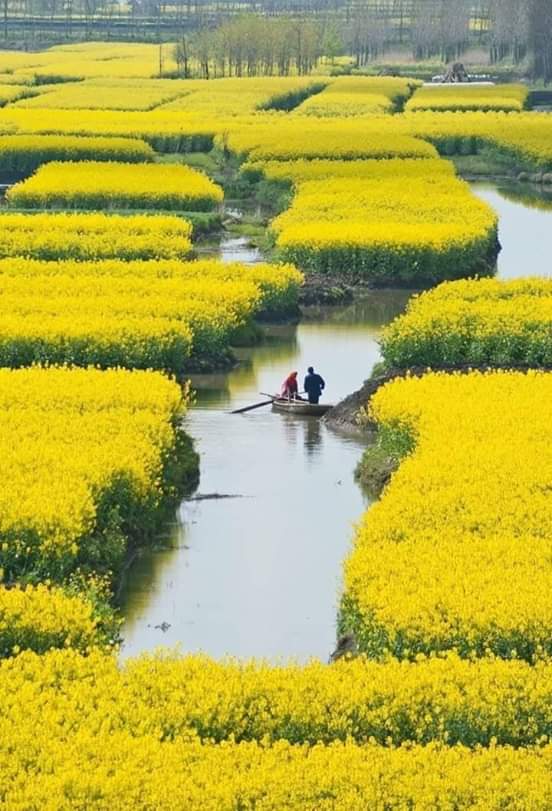 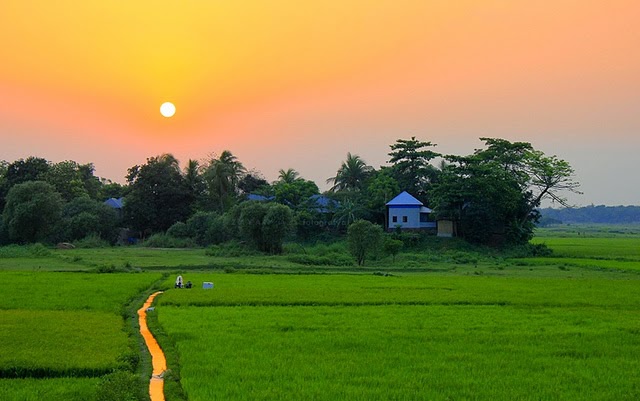 বাংলাদেশের প্রকৃতির বিভিন্ন রূপ ।
একক কাজ
১।বাংলাদেশের প্রকৃতির রঙ কেমন?
২। বাংলাদেশে কয়টি ঋতু?
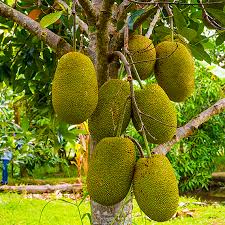 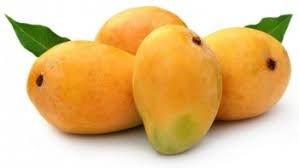 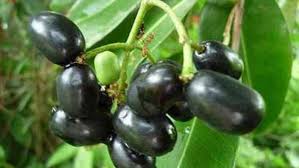 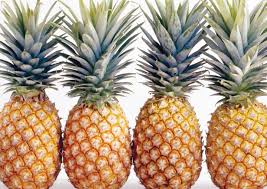 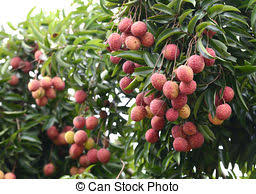 এই ফলগুলো কখন পাকে?
গ্রীষ্মকালে আম, জাম,কাঁঠাল, আনারস ও লিচু পাকে।
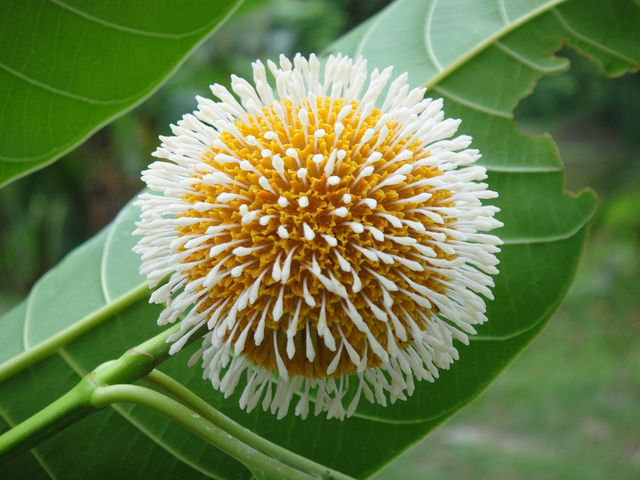 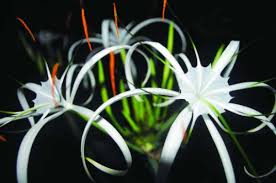 বর্ষাকালে কদম, কেয়া ফুল ফোটে।
এই ফুলগুলো কখন ফোটে?
জোড়ায় কাজ
১।গ্রীষ্মকালে পাওয়া যায় এমন পাঁচটি ফলের নাম বল।
২। বর্ষাকালে পাওয়া যায় এমন দুইটি ফুলের নাম বল।
গ্রীষ্মকাল
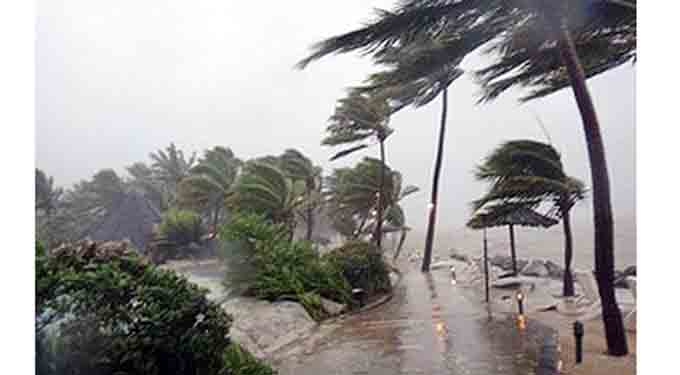 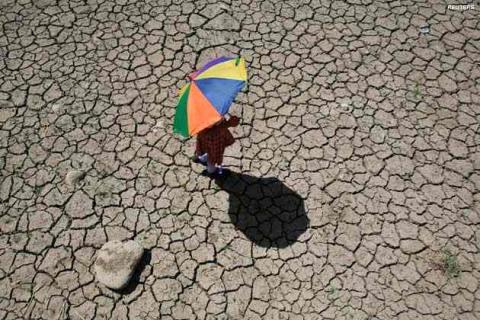 গ্রীষ্মকালে মাঠ- ঘাট শুকিয়ে যায়।
গ্রীষ্মকালে কালবৈশাখী ঝড় হয়।
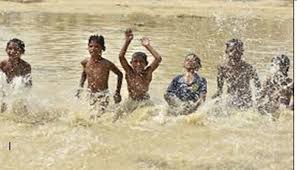 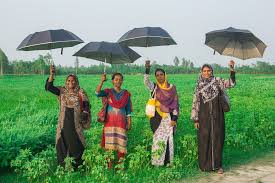 মাথার উপরে ছাতা ধরে লোকে হাঁটে।
গ্রীষ্মকালে প্রচণ্ড গরম পড়ে।
বর্ষাকাল
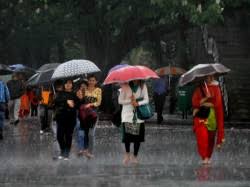 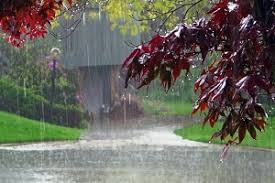 বর্ষাকালে সারাদিন ঝমঝম বৃষ্টি পড়ে।
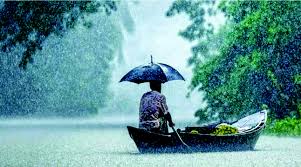 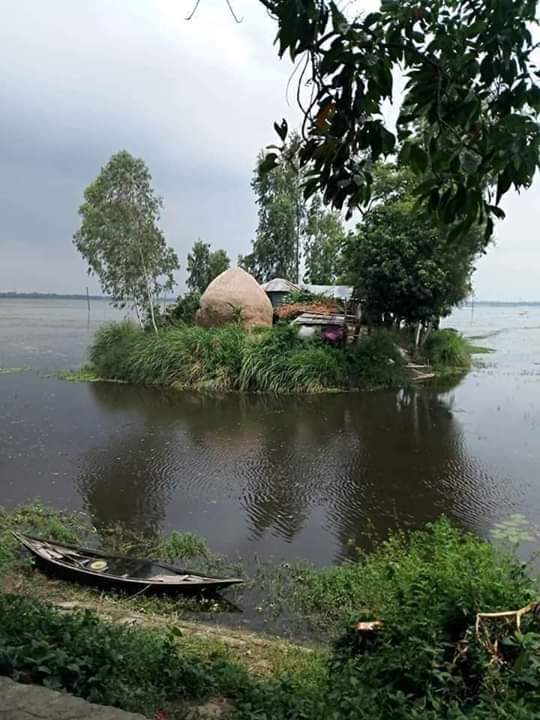 বর্ষাকালে নদীতে ঢল নামে।
বর্ষাকালে মাঠ-ঘাট পানিতে ভরে যায়।
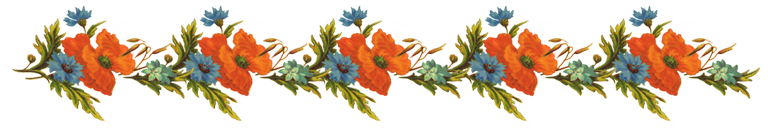 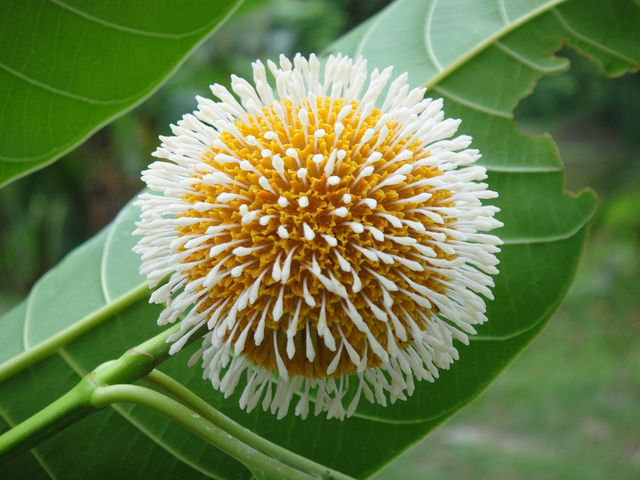 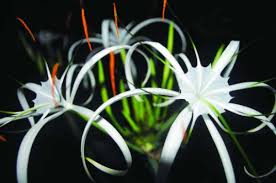 দলীয় কাজ
কদম দল 
গ্রীষ্মকাল সম্পর্কে ৩ টি বাক্য লেখ।
কেয়া দল 
বর্ষাকাল সম্পর্কে ৩ টি বাক্য লেখ।
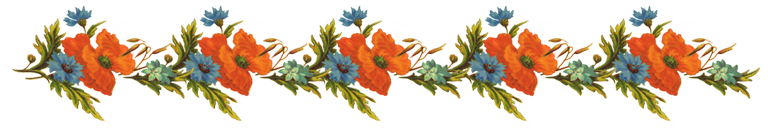 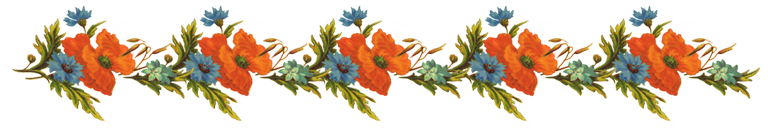 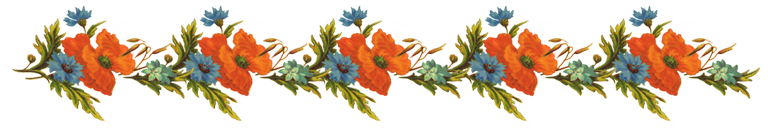 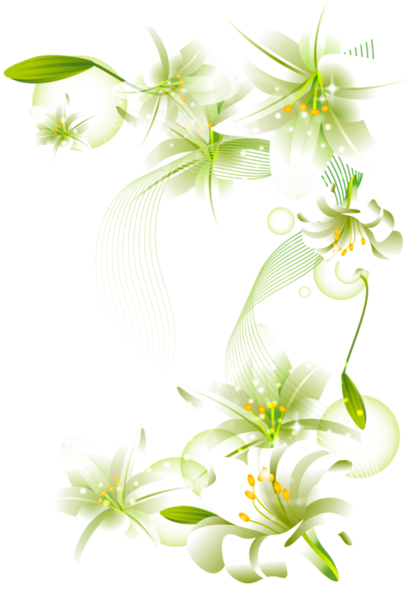 শিক্ষকের আদর্শ পাঠ
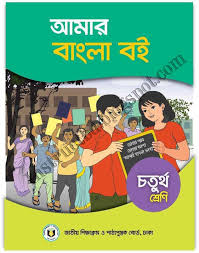 বইয়ের প্রথম পৃষ্ঠা খোল
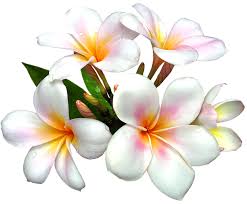 পাঠ্যাংশটুকু নিরবে পড়।
শব্দগুলো পাঠ থেকে খুজে বের করি এবং অর্থ বলি
ষড়ঋতু
তাপ
অসহ্য
বিচিত্র
ছয়টি ঋতু
ঊষ্ণতা
যা সহ্য করা যায় না
নানা বর্ণ বিশিষ্ট
নিচের শব্দগুলো থেকে যুক্তবর্ণ সংবলিত শব্দ খুঁজে বের করে খাতায় লেখ।
ষড়ঋতু
তাপ
অসহ্য
বিচিত্র
যা সহ্য করা যায় না
নানা বর্ণ বিশিষ্ট
ঊষ্ণতা
ছয়টি ঋতু
যুক্তবর্ণ দিয়ে গঠিত শব্দ ও বর্ণগুলো পড়ি।
ষ + ম
ষ্ম
গ্রীষ্মকাল
ণ + ড
ণ্ড
প্রচণ্ড
ন + ত
ন্ত
হেমন্ত
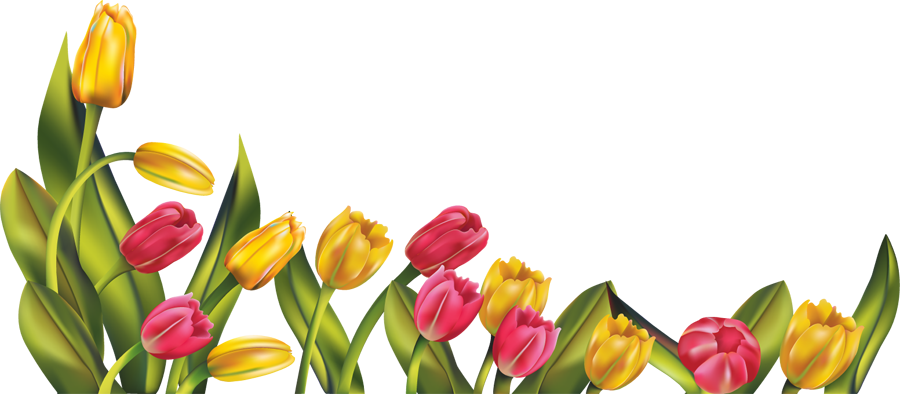 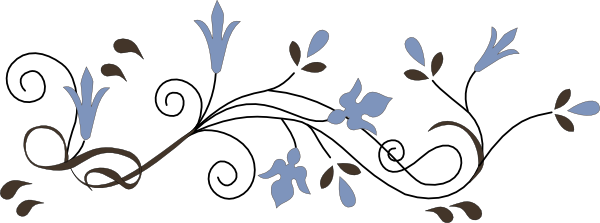 শ্রেণি মূল্যায়ন
যুক্তবর্ণগুলো ভেঙ্গে শব্দ ও বাক্য লেখঃ
ষ্ম
ণ্ড
ন্ত
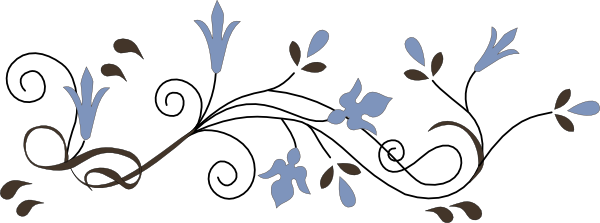 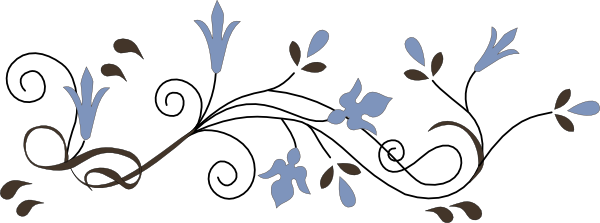 ষ্ঠ
শ্ব
ষ্ট
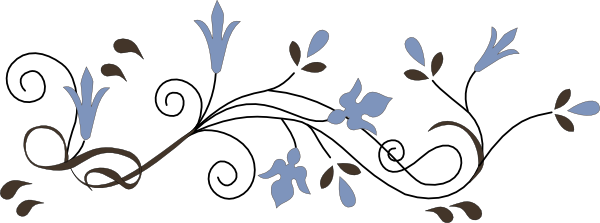 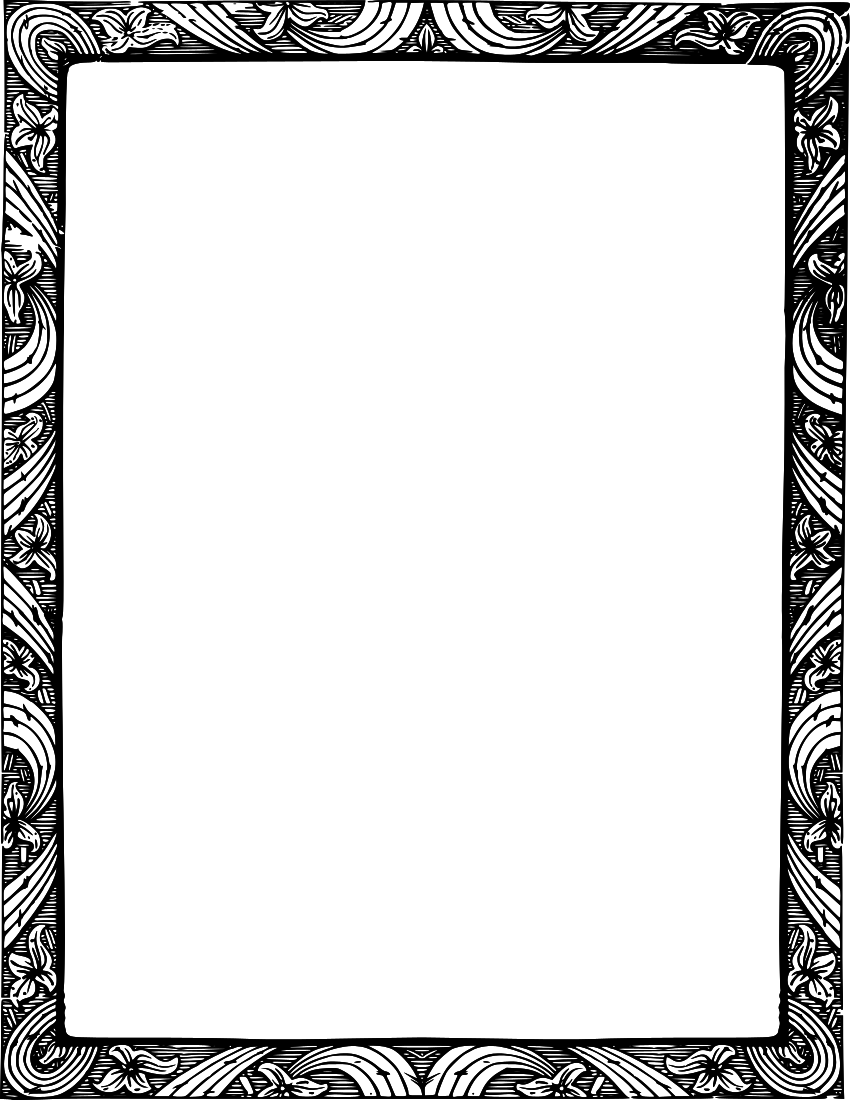 বাড়ির কাজ
তোমাদের দেখা চারপাশের প্রকৃতি সম্পর্কে ৩ টি বাক্য লিখে আনবে।
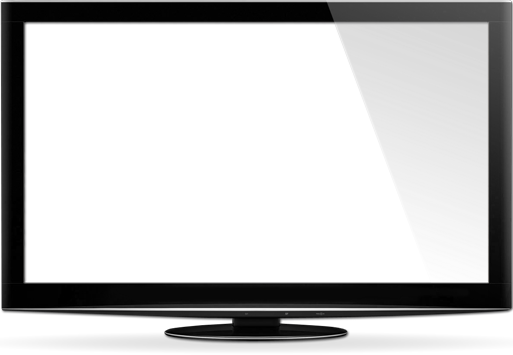 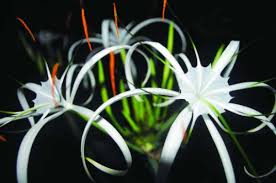 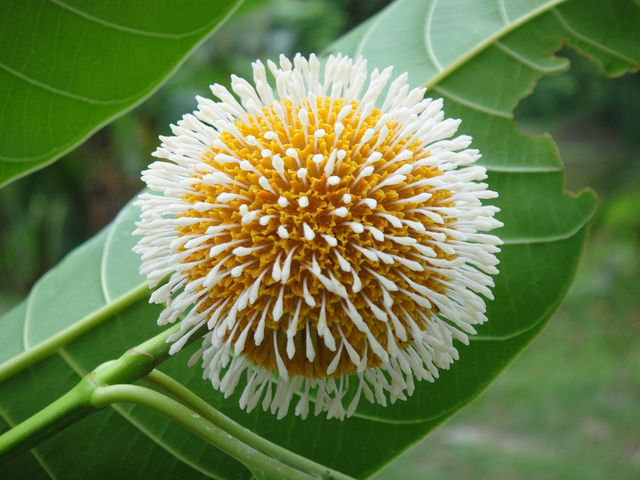 ধন্যবাদ       সবাইকে
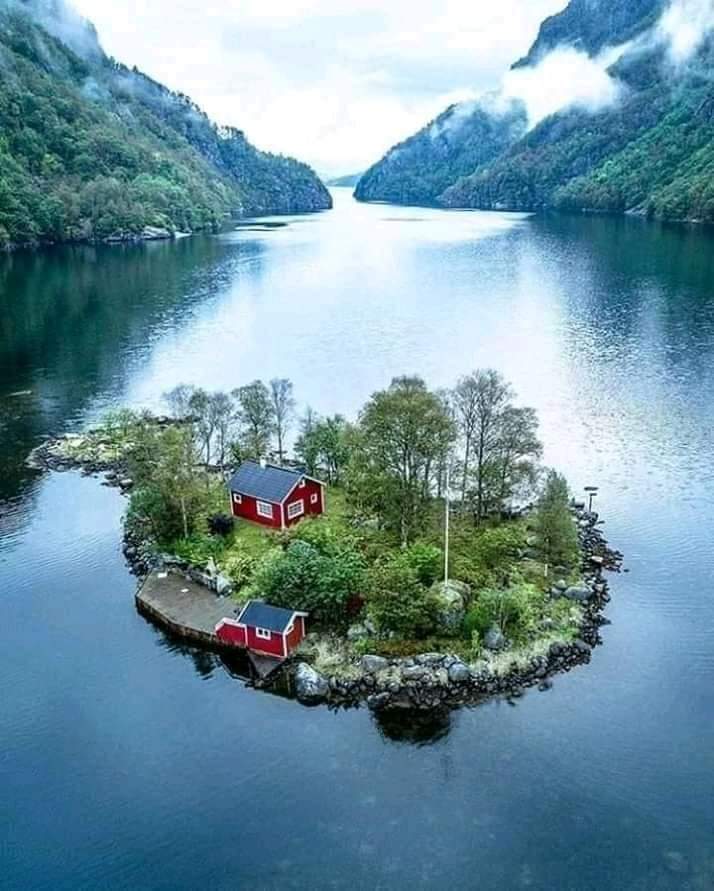 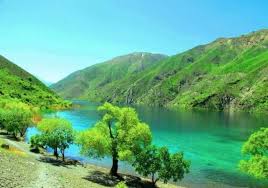